Catálogo
De lobo´s pet
Todos nuestros productos llevan un descuento del 30% aprox. Sobre el precio que aparece en este catálogo según convenio de colaboración con nuestro proveedor Crivencar.
Miel de bosque Tierra Astur
Miel 100 % natural de los bosques asturianos envasada en exclusiva para Tierra Astur. Sin azúcares añadidos.



Peso Aproximado  : ( 750g/450g )

PVP : (8,80€/5,50€) IVA INCLUIDO

Proveedor : Tierra Astur
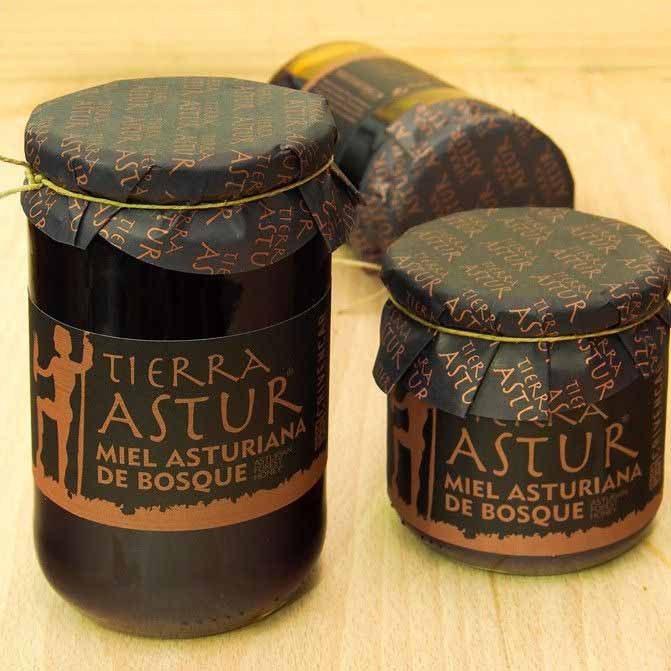 Estuche de fabada asturiana
Fabada asturiana para dos personas, envasada al vacío

Contiene :

200g de alubia blanca

1 chorizo

1 morcilla

1 trozo de panceta de cerdo
 

PVP : 8,95€ IVA INCLUIDO

Proveedor : Crivencar
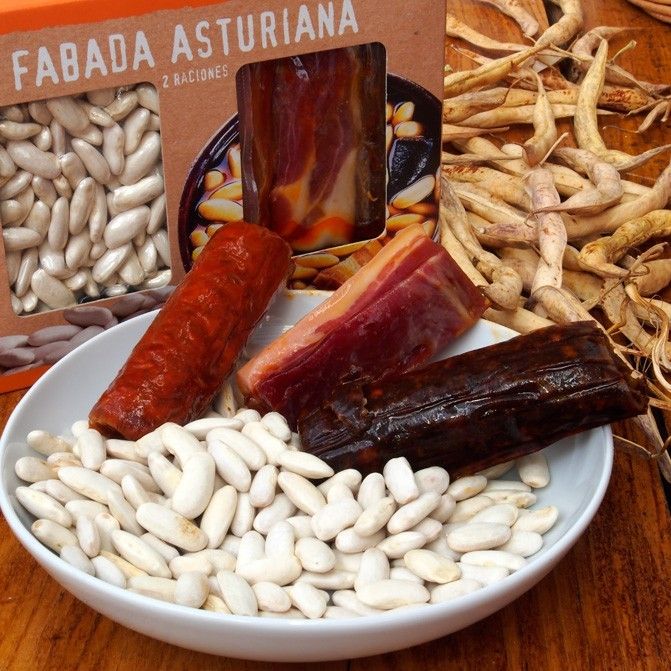 Pastel de cabracho
Es un paté elaborado con carne semi-grasa y preparado del cabracho.

Peso Aproximado : ( 100g )

PVP : 2,49€ IVA INCLUIDO

Proveedor  : Tierra Astur
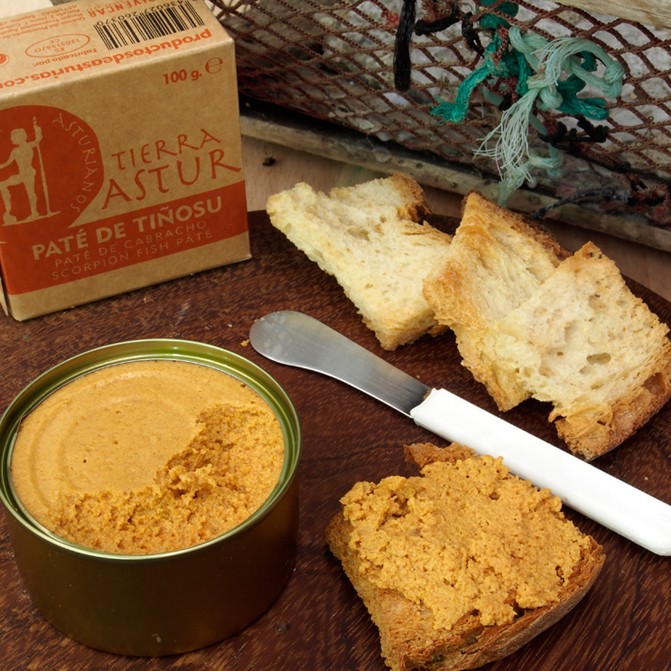 Crema de queso afuega´l Pitu
Afuega´l Pitu en forma de crema 

En tarro de cristal 

Peso Aproximado : (100g)

PVP : 2,45 € IVA INCLUIDO

Proveedor : Arbeyal
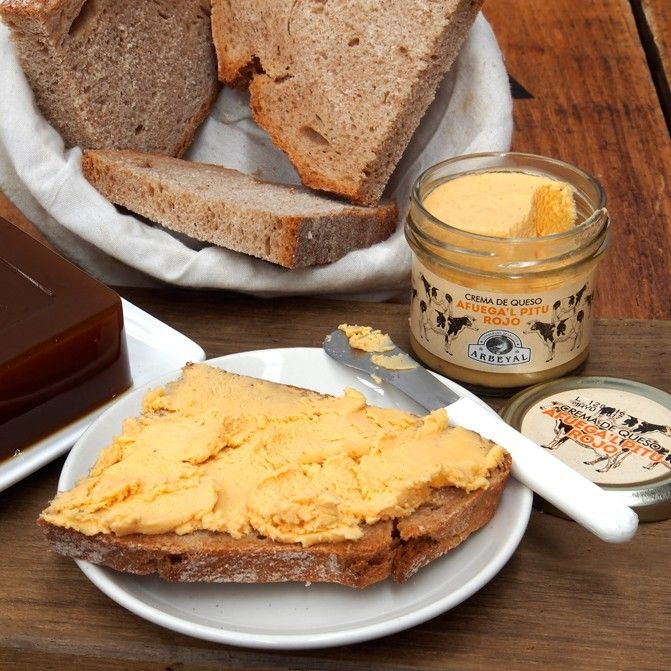 Tocinillo de cielo
Autentico tocinillo de cielo de la confitería. El tocinillo es un prostre típico asturiano, de extraordinario sabor dulce, textura suave y compacta

Con la receta típica de antaño que utiliza yema de huevo caramelizada y azúcar. Producto de fabricación asturiana

PVP : 2,95 € IVA INCLUIDO

( 4 uds 60g )
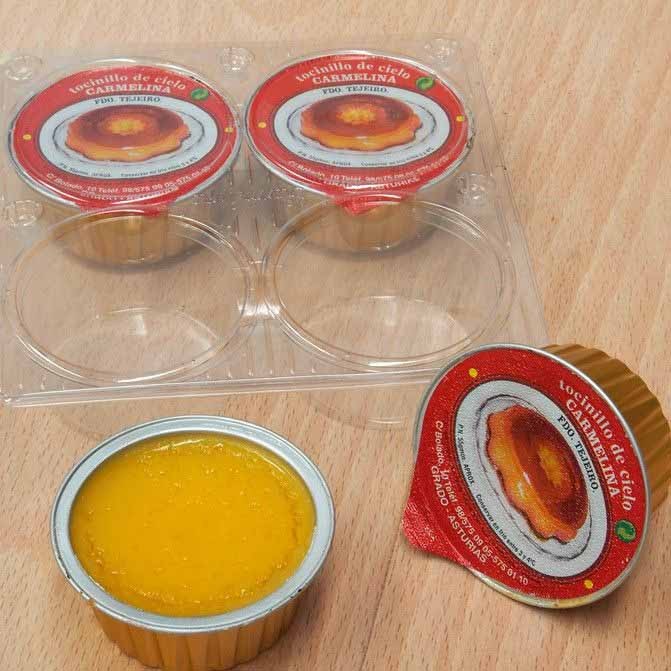 Gelatina de manzana ecológica de sidra
74 g de manzana 100% ecológica por cada 100g de gelatina de sidra, lo que hacen que este sea un producto muy saludable

Peso Aproximado : (100 g)

PVP : 3,50 € IVA INCLUIDO
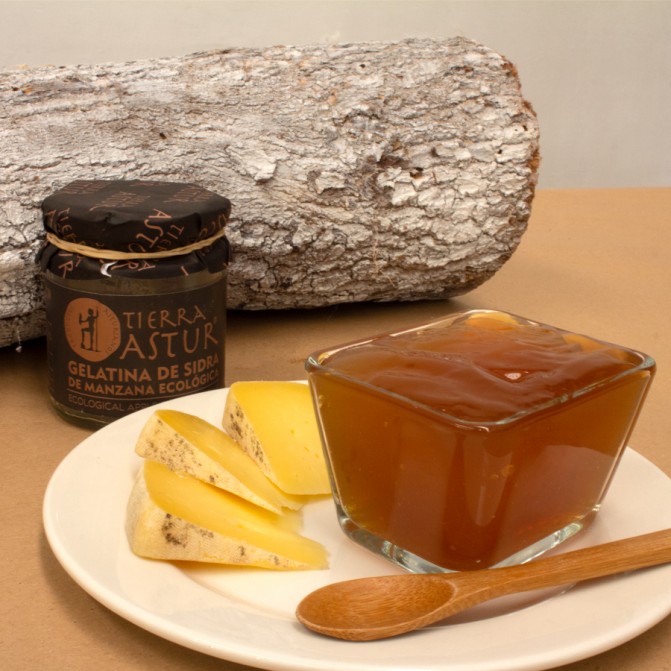 Casadiellas Asturianas
Auténticas casadiellas asturianas elaboradas de forma artesanal empleando una mezcla proporcionada de avellanas y nueces, ligadas con mantequilla, envueltas en una masa fina de harina de trigo y espolvoreadas con azúcar.

Cantidad : (1/2 docena / 1 docena)

PVP : ( 4,95€ / 7,90€) IVA INCLUIDO

Proveedor : Tierra Astur
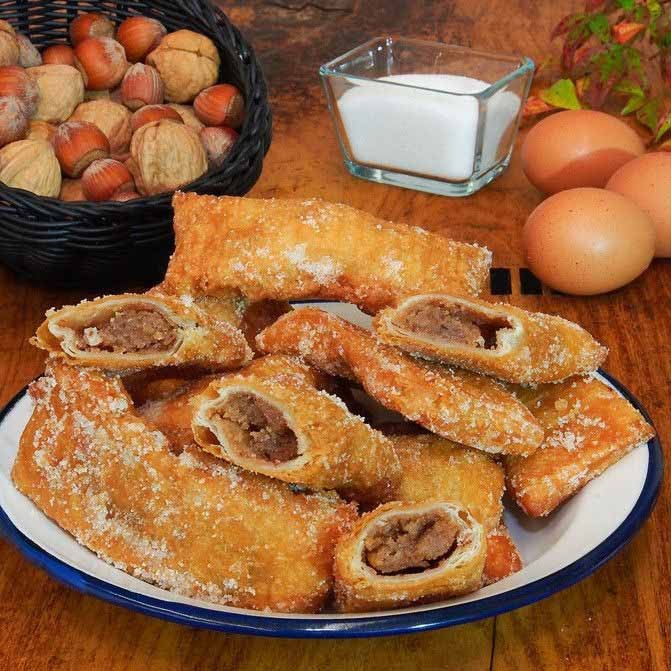 Peñes bombones de avellanas
Bocados de avellanas enteras tostadas y cobertura de chocolate con leche.

Peso Aproximado : ( 100g )

PVP : 5,50€  dto.15% 4,68€

Proveedor : Tierra del Artesano
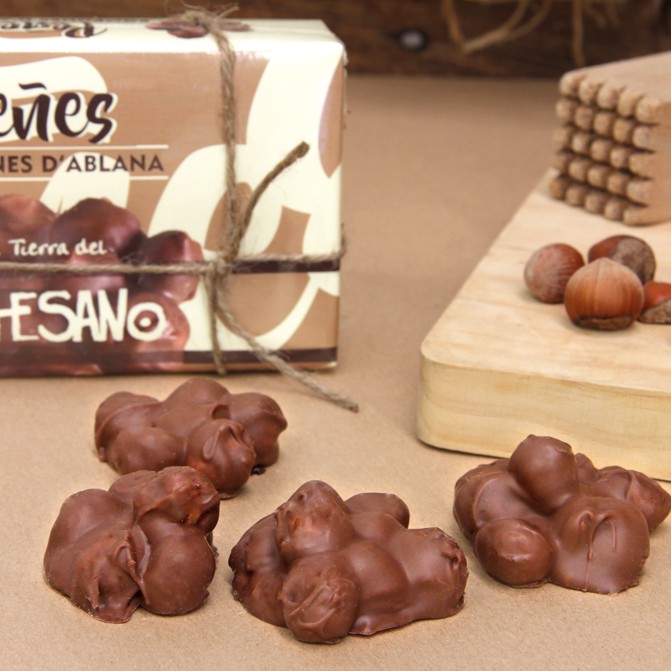